Why choose the Applied Diploma in Criminology?
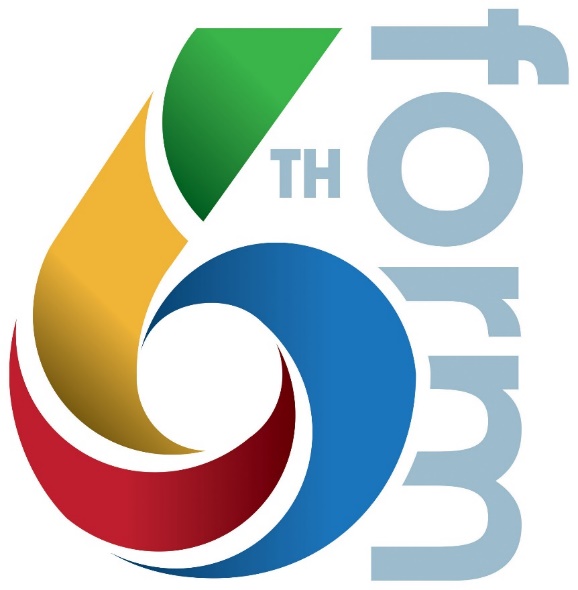 What do we study ?
Unit 1- understanding of the public perceptions of crime and campaigns for change relating to crime
Unit 2 -apply criminological theories  to unit 1 knowledge  to examine how both are used to set policy
Unit 3- from crime scene to verdict Understand the people and processes and how they are influenced
Unit 4- Understand how laws are made, evaluate the effectiveness of the laws in dealing with crime and punishment 


It
Criminology (from Latin crīmen, "accusation"; and Greek -λογία, -logia “the study of something) is the scientific study of criminal behaviour, on individual, social and natural levels, and how it can be managed, controlled and prevented.
What will the course teach me?
It will enable students to use theories of criminality to analyse criminal situations and make recommendations for policy
It develops the knowledge and skills to research policy in practice, assess campaigns for changes in awareness and examine information to review verdicts in criminal cases.
Entry Requirements:
4 GCSE’s at grade 4 including English
An interest in a career using Criminology